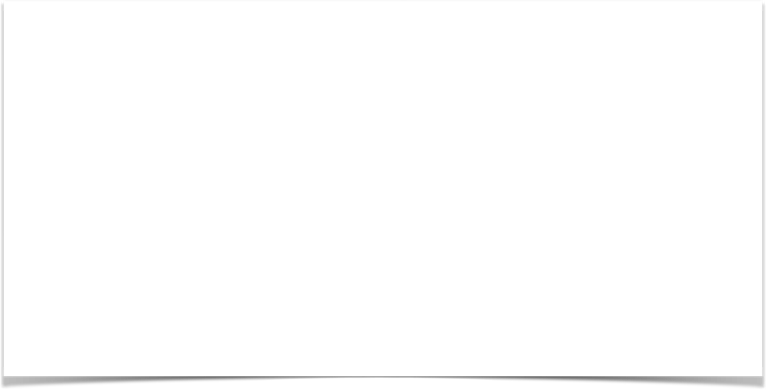 My Favorite Olympic Peninsula Trails
Tom Mix
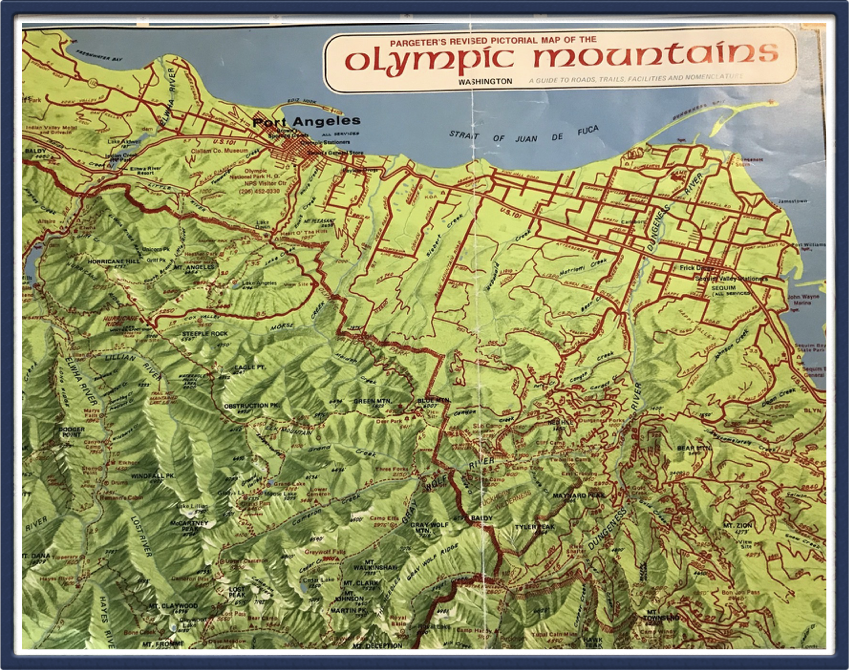 Olympic Peninsula Map
Tubal Cain Trail
7 miles out & back
Easy to moderate, has water crossings
3,000 ft gain
Stock need shoes
Go in early Summer
No Fee, Wilderness rules apply
No Facilities
Don’t pull into Tubal Cain Parking lot - go past it and turn around, come back and park along the side of the road below the parking lot
Tubal Cain Trail #840 to Boulder Shelter
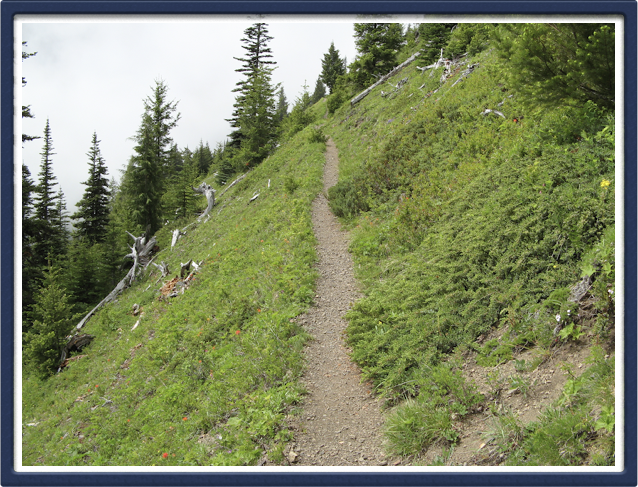 Tubal Cain # 840
This bench needs work!
Upper Dungeness
#833 to Boulder Shelter
8 miles
Moderate to difficult
2,500 ft gain
Concrete Bridge, turnpike, Royal Creek Ford
Stock need shoes
Go weekdays June to October
$5 per vehicle/day or NWF Pass
Trailhead with trailer parking, 
(back in to hitch rails)
Park end to end on weekends
Upper Dungeness #833 to Boulder Shelter
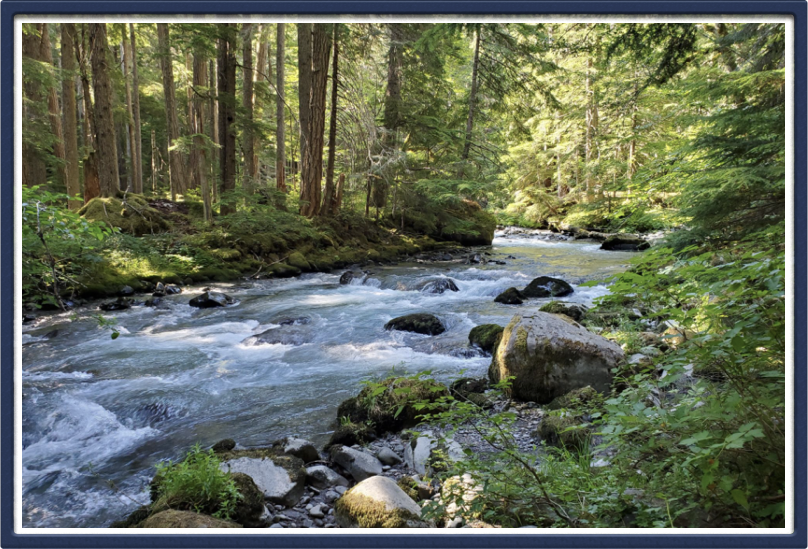 Trail #833  along the Dungeness River
Tubal Cain to Upper Dungeness
Loop Over Buckhorn Pass
Flowers, sub-alpine meadows, view into the Olympics
15 miles
Moderate
Up to 3,500 ft gain
Some scree slopes, water crossings
Stock need shoes
June - November
NW Forest Pass
Multiple Camping areas if desired
(Boulder shelter,)
Loop from Tubal Cain # 840 over Buckhorn Pass 
to Upper Dungeness # 833
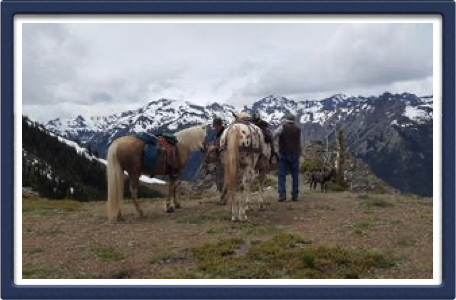 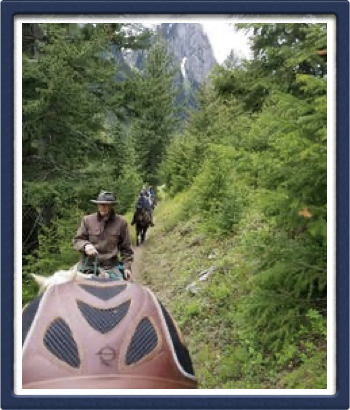 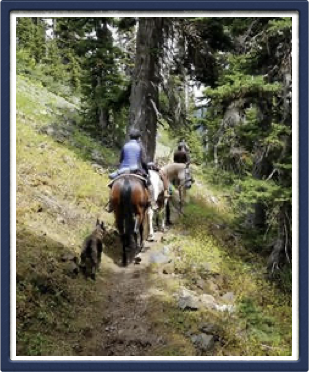 Buckhorn Pass
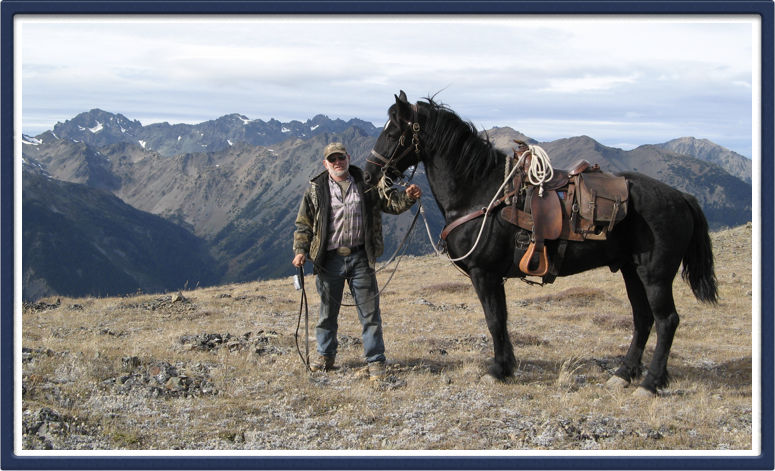 Top of Buckhorn Pass
With Del Sage and Rocky
Dosewallups
5.5 miles one way
Moderate
800 feet gain
Stock need shoes
Go May-October
No fee (ONP)
Great camping, great stock feed, and trees 
for high lining
Park heading out for best results
Needs better trailer parking at trailhead
Dosewallups River Trail to old Ranger Station
Dosewallups 
River Trail
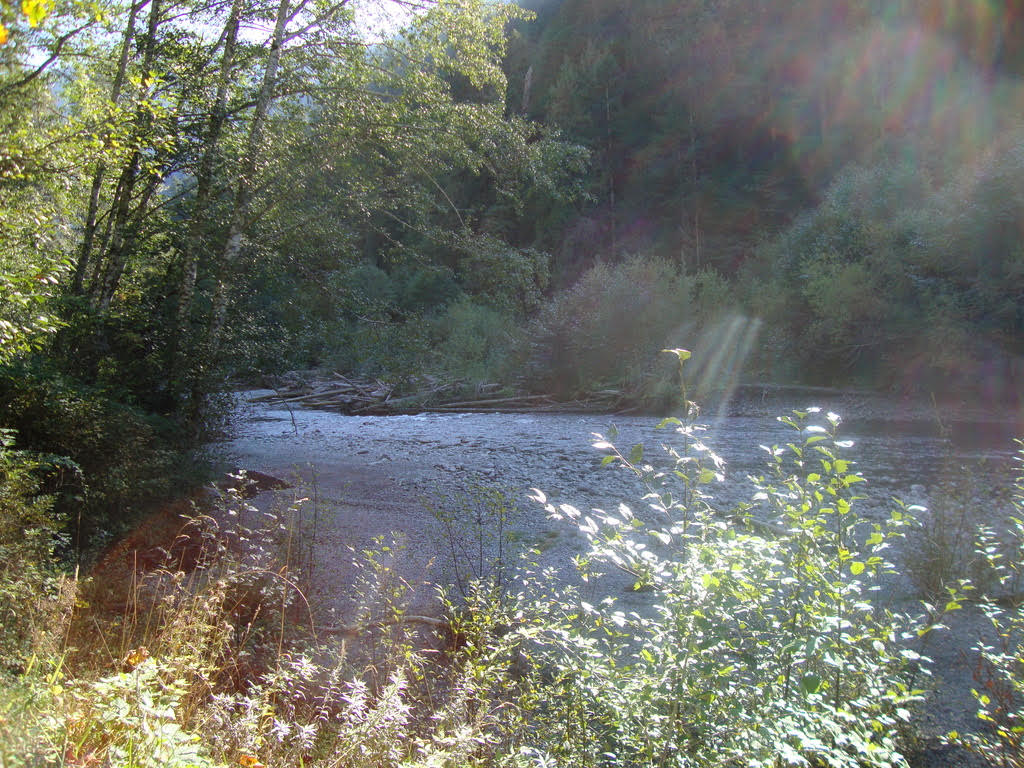 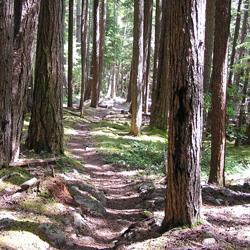 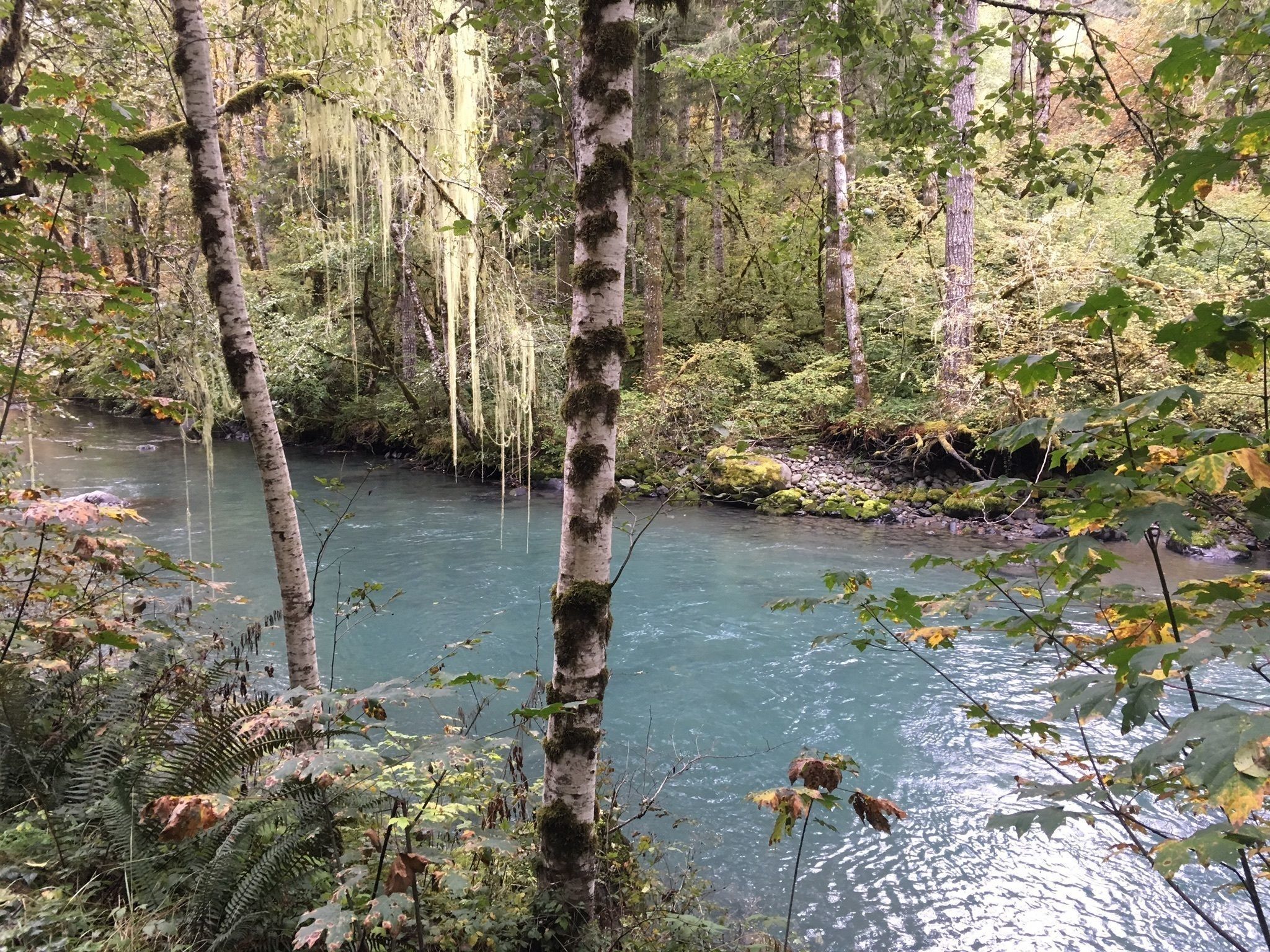 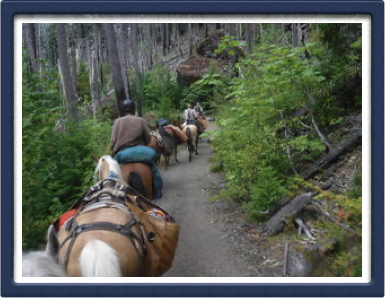 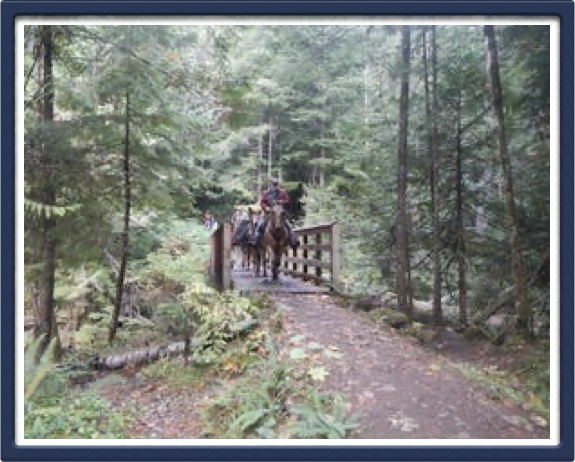 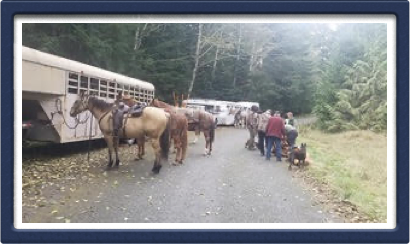 Dosewallups & Lower Big Quilcene
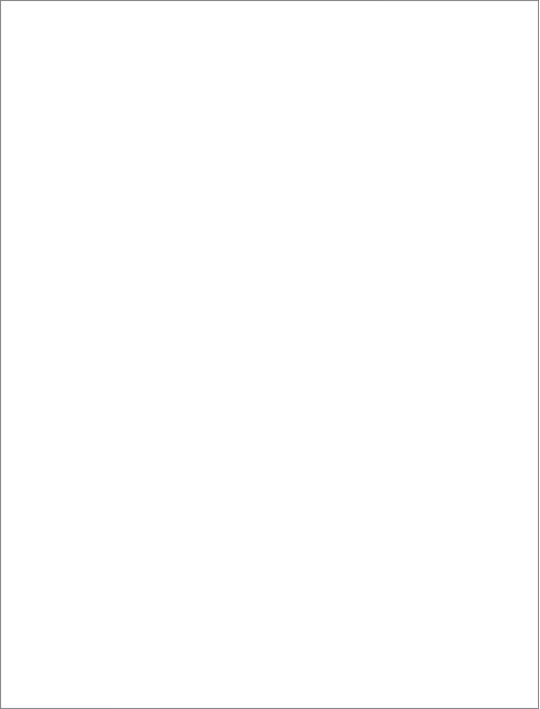 Salt Creek Recreation Area
Striped Peak Trail at Salt Creek
Ride Counter Clockwise to Freshwater Bay Road.
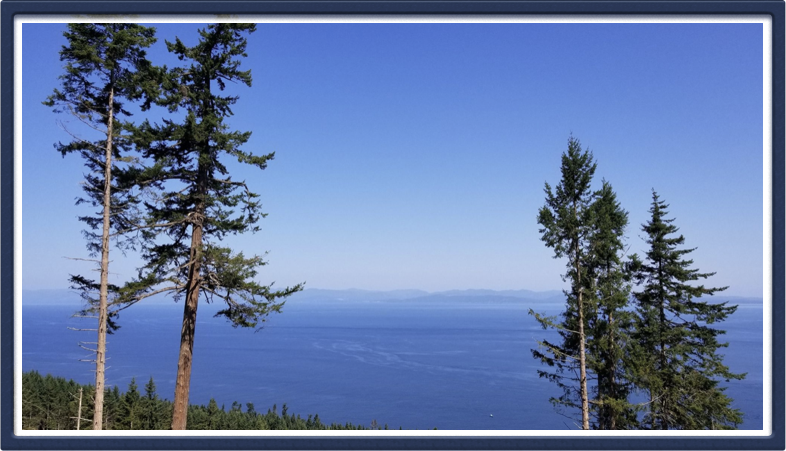 View from Striped Peak
6.1 miles
Easy-moderate
1,000 ft gain
Stock needs shoes
Year round, weather permitting
No fee (DNR)
Trailer parking is near the Salt Creek County Park entrance
Striped Peak
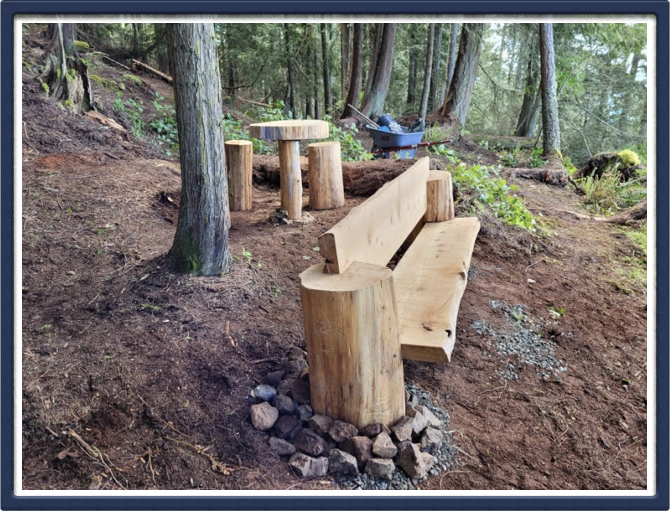 Rest a Spell at Striped Peak
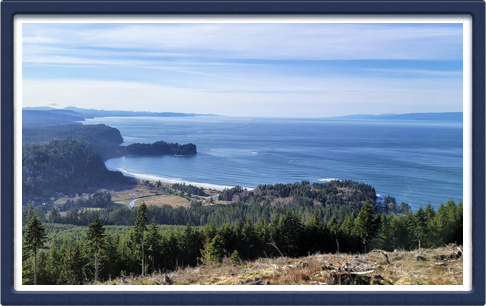 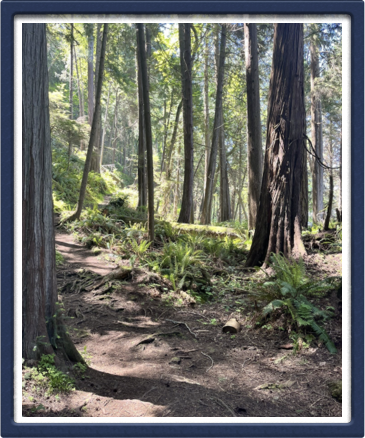 The Strait Slope section of the trail is 
closed to stock until Fall of 2022
Are You Ready?
Where can you practice some 
skills for these rides?